Hautschutz
Sicherheitskurzgespräche (SKG 023)
Stand 03/2017
Lektion 1
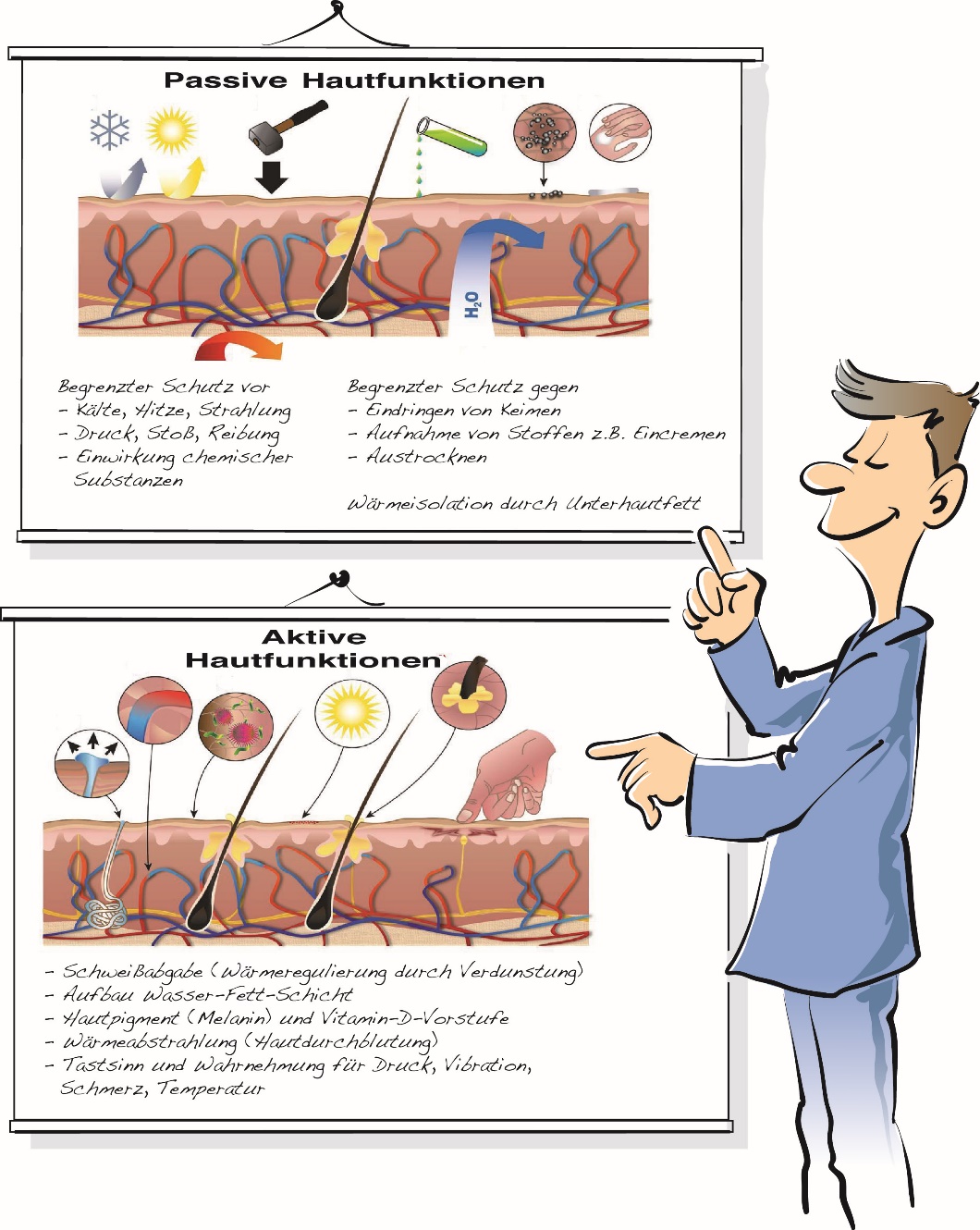 Hautschutz
Schutzfunktion
Hornschicht
Elemente des Hand- und Hautschutzes
Schutzhandschuhe
Hautschutz
Hautreinigung
Hautpflege
Seite 2
Lektion 2
Hautschutzmittel
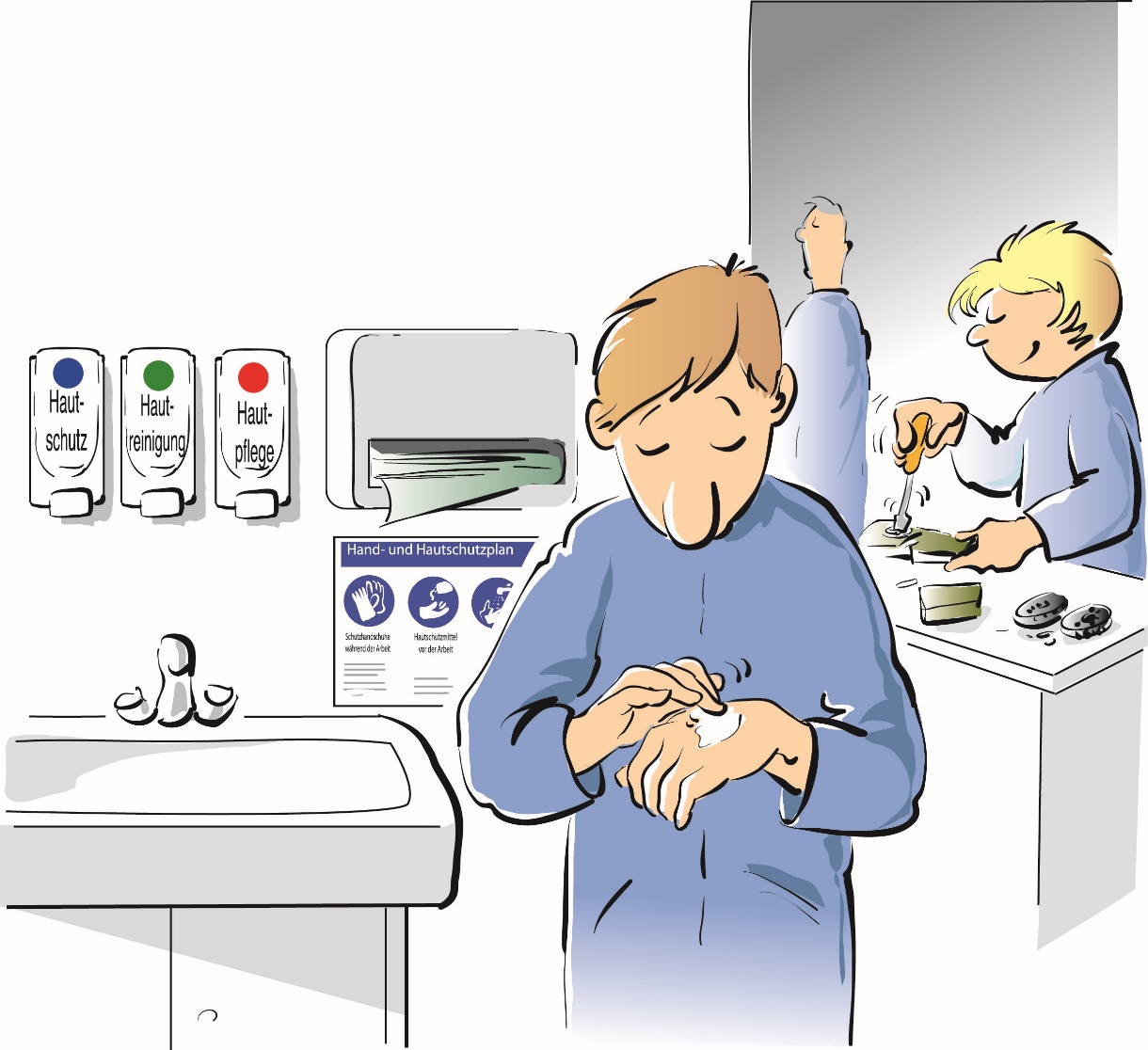 Vor der Arbeit, auch nach Pausen und Händewaschen, Hautschutzmittel gleich-mäßig auftragen
Fingerzwischenräume und Nagelfalzenicht vergessen
Schützen die Haut u. a. vor
Schmutz
Feuchtigkeit
Sonnenstrahlung
Erleichtern die Hautreinigung
Seite 3
Lektion 3
Hautreinigung und -pflege
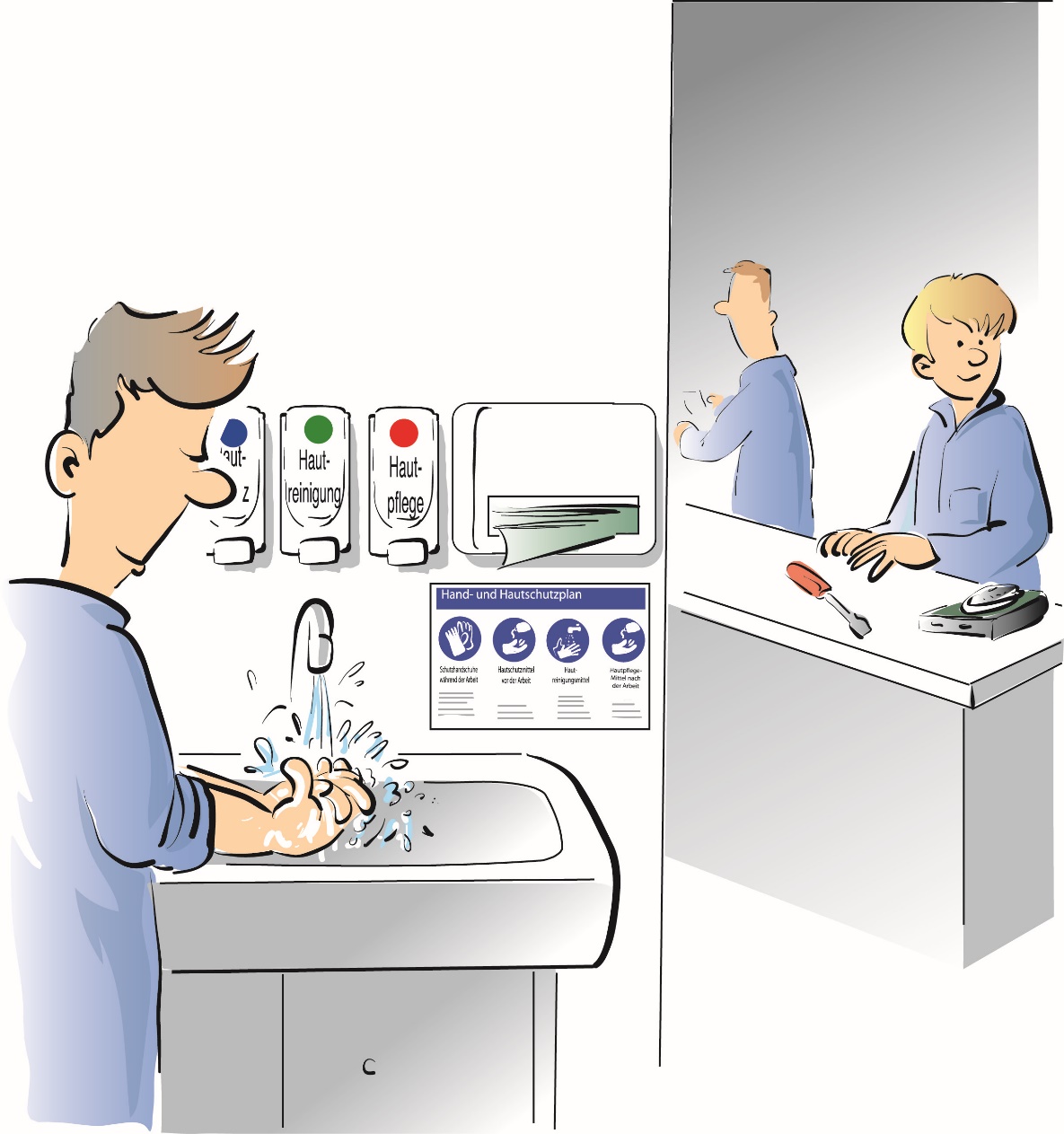 Hautreinigungsmittel dem Verschmutzungsgrad anpassen
Möglichst milde Reinigung (Wasser und Flüssigseife)
spezielle Mittel (z. B. Reibemittel) nur bei sehr starker Verschmutzung
Niemals Haut mit Lösemittel (z. B. Aceton), Pinselreiniger oder Testbenzin reinigen
Vor der Arbeit Hautschutzmittel – nach der Arbeit Hauptpflegemittel auftragen
Seite 4
Lektion 4
Wann reichen Hautschutzmittelnicht aus?
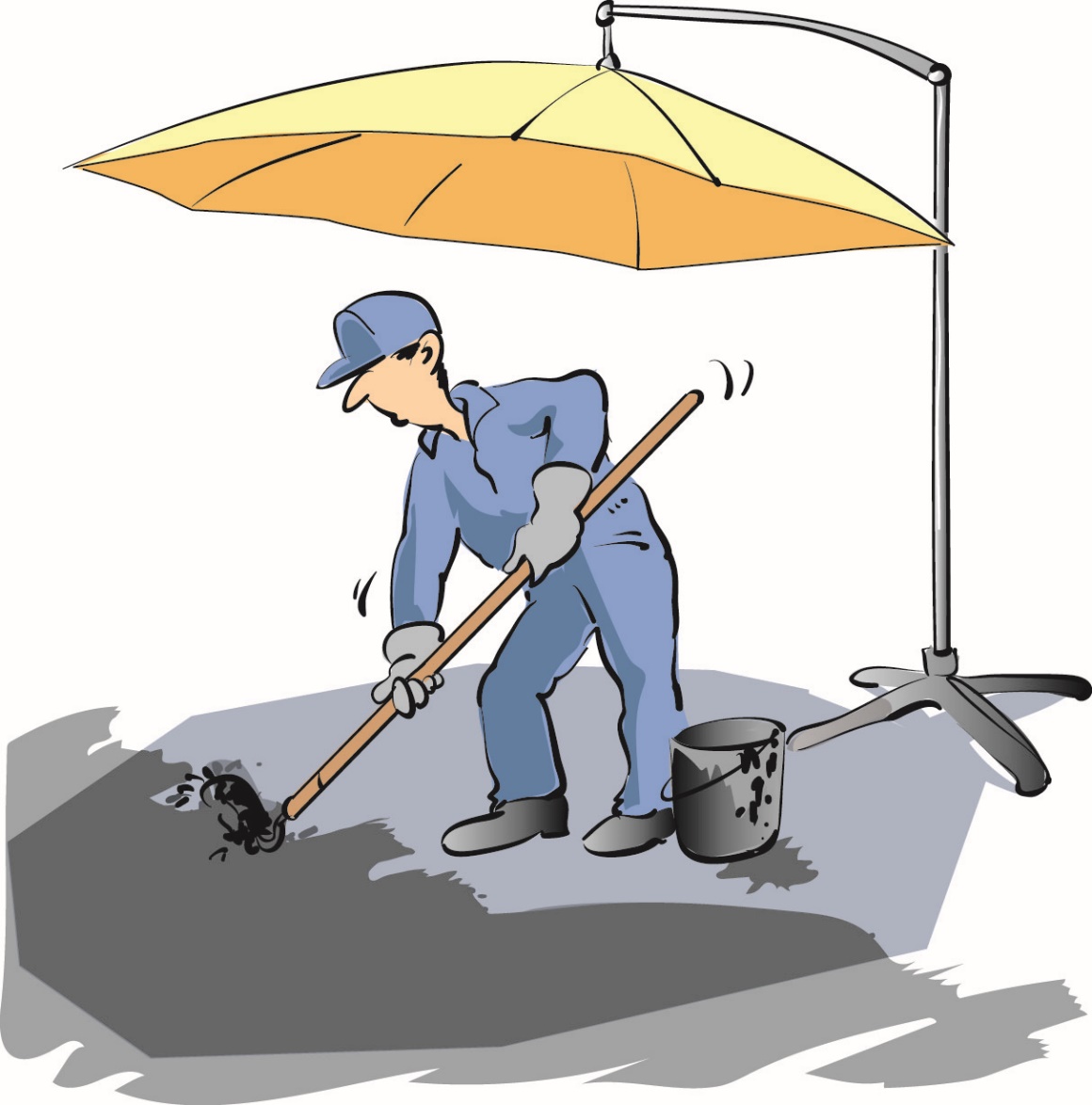 Weitere Schutzmaßnahmen können notwendig sein bei
Gefahr- und Biostoffen
UV-Strahlung
mechanischer Belastung
Feuchtarbeit
Seite 5
Lektion 5
Hand- und Hautschutzplan
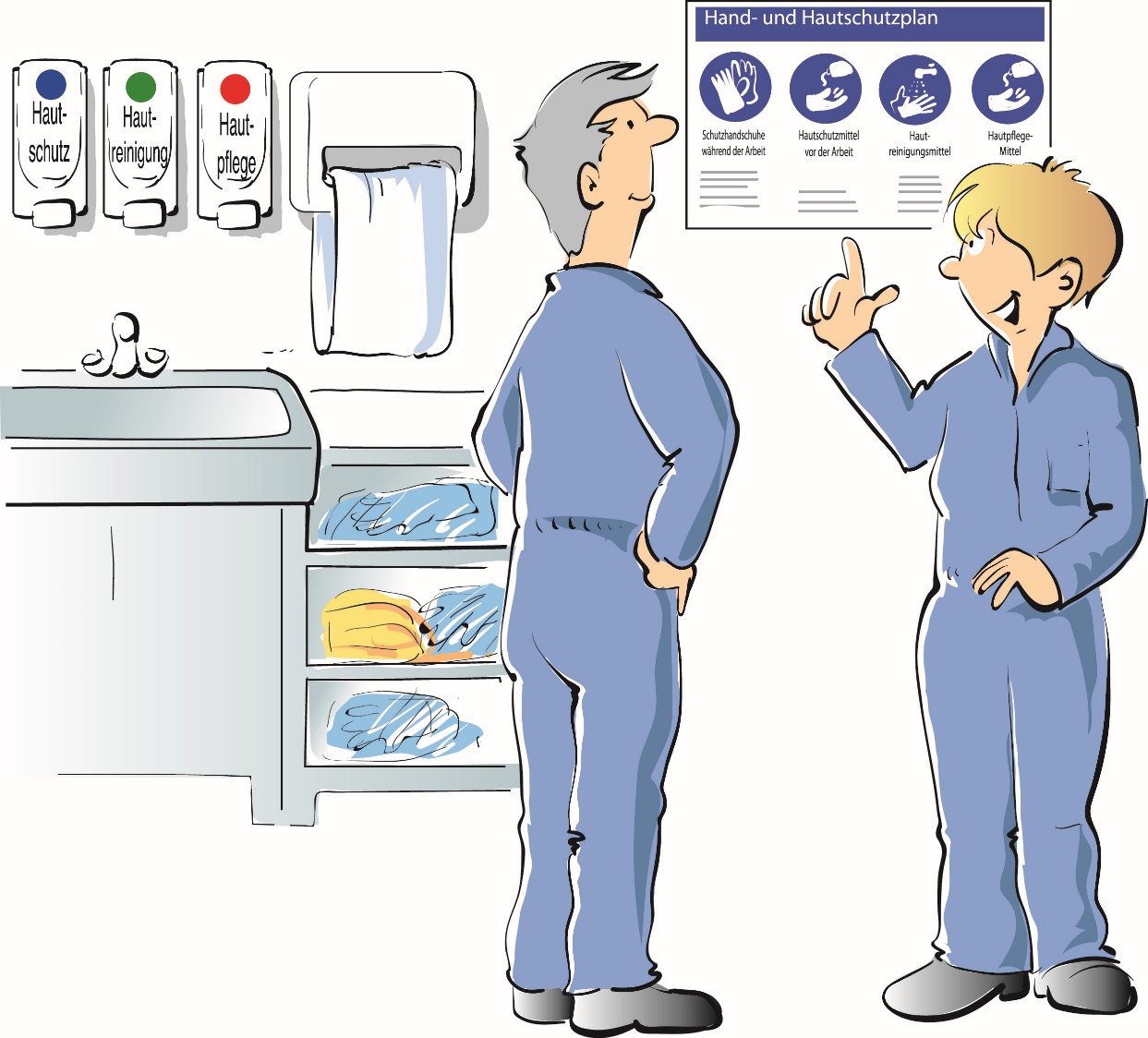 Inhalt
Hautgefährdungen am Arbeitsplatz
Schutzhandschuhe
Hautschutzmittel
Hautreinigungsmittel
ggf. Desinfektionsmittel
Hautpflegemittel
Seite 6
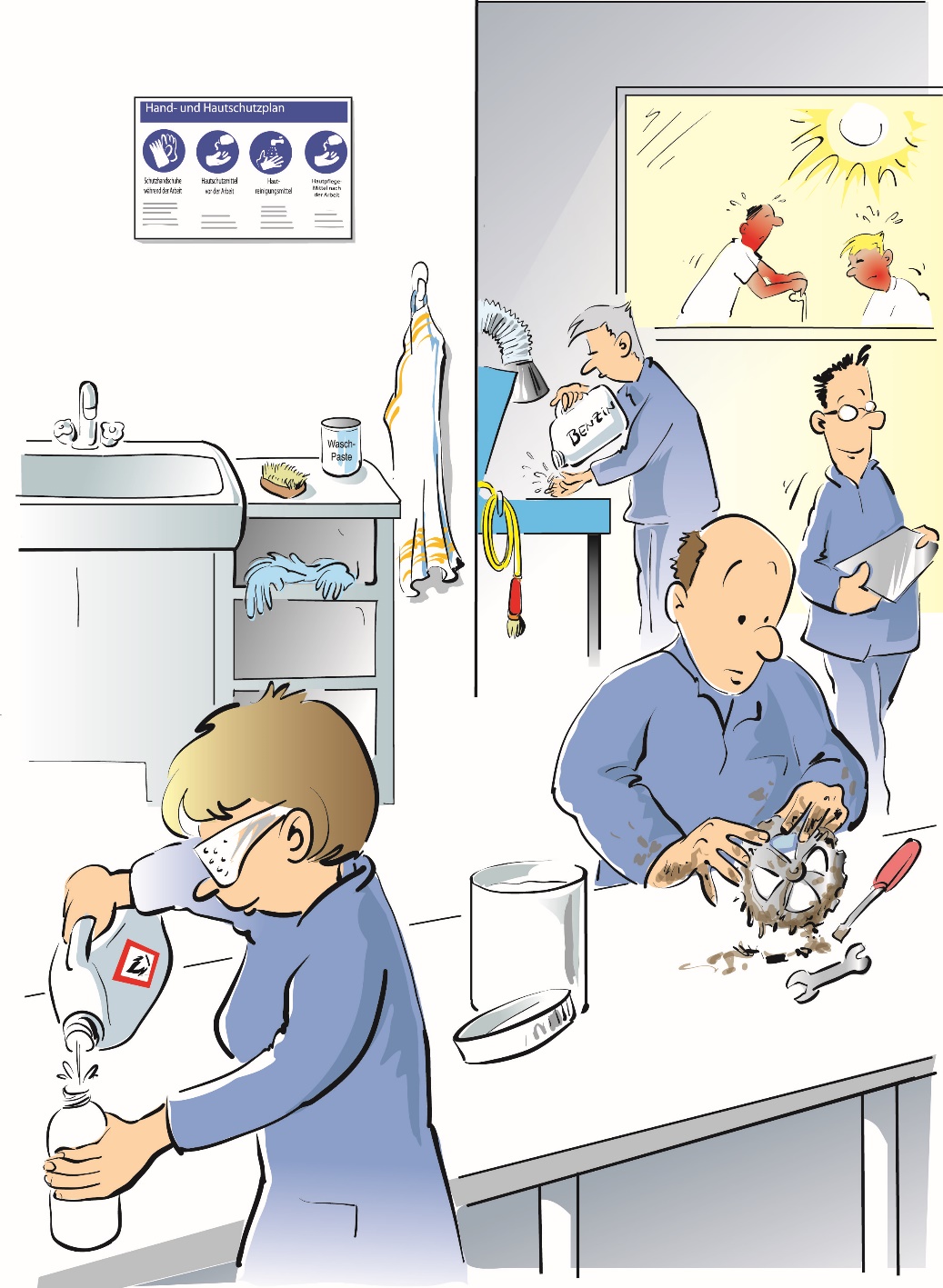 Finde die neun Fehler
Seite 7
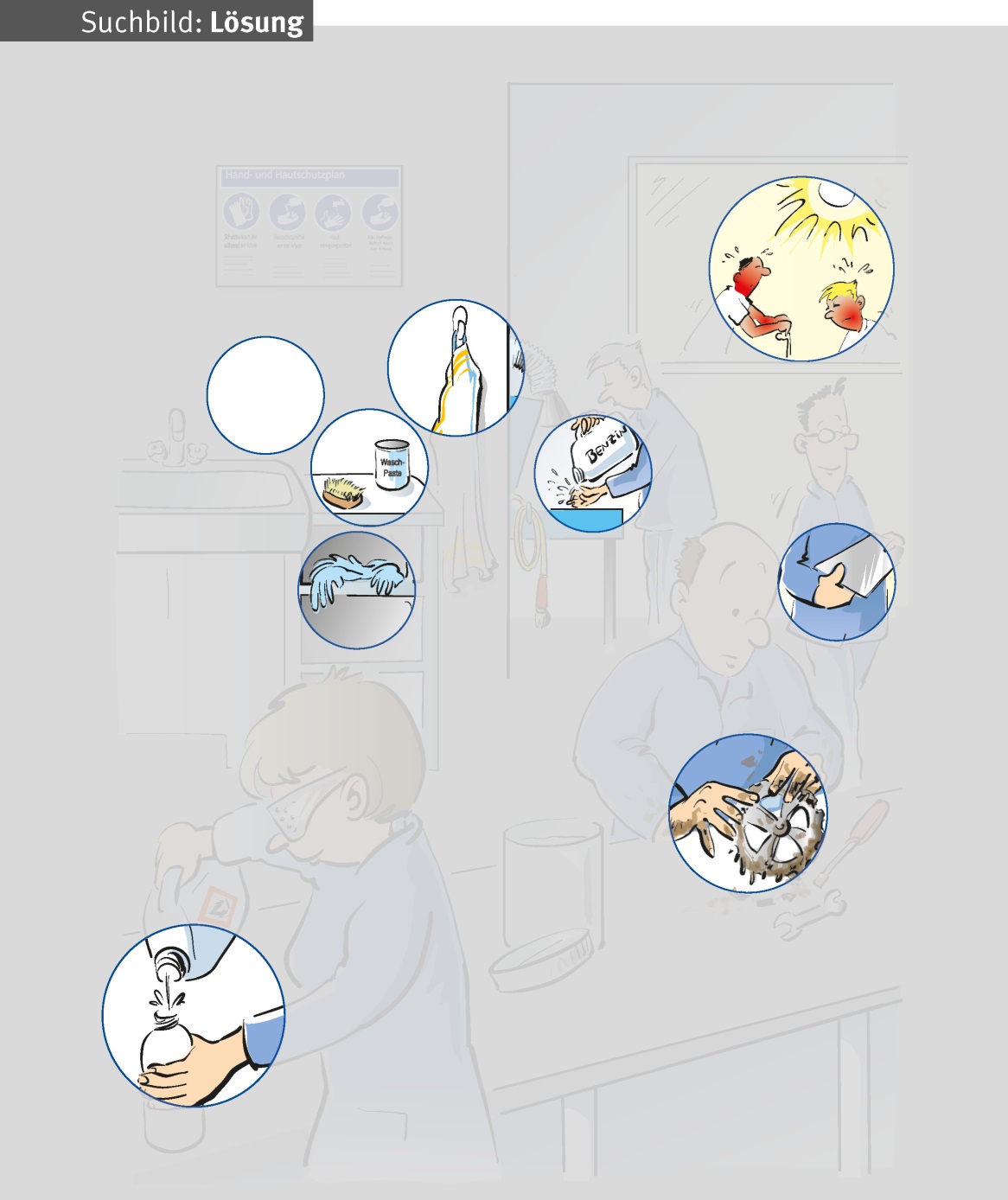 Fehlerübersicht
Seite 8
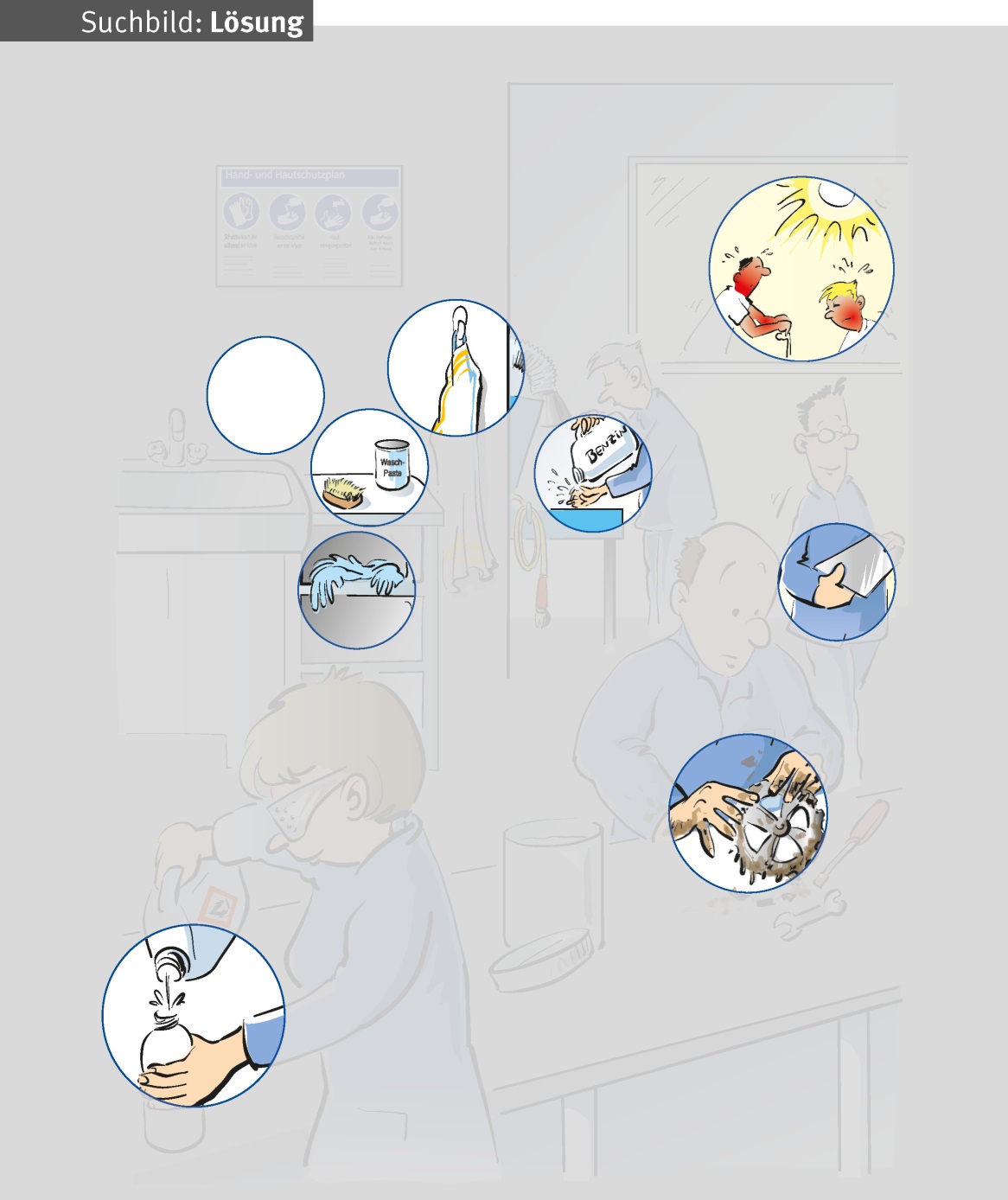 Fehler 1
Geeignete Hautschutz-, Hautreini-gungs- und Hautpflegemittel bereit-stellen
Seite 9
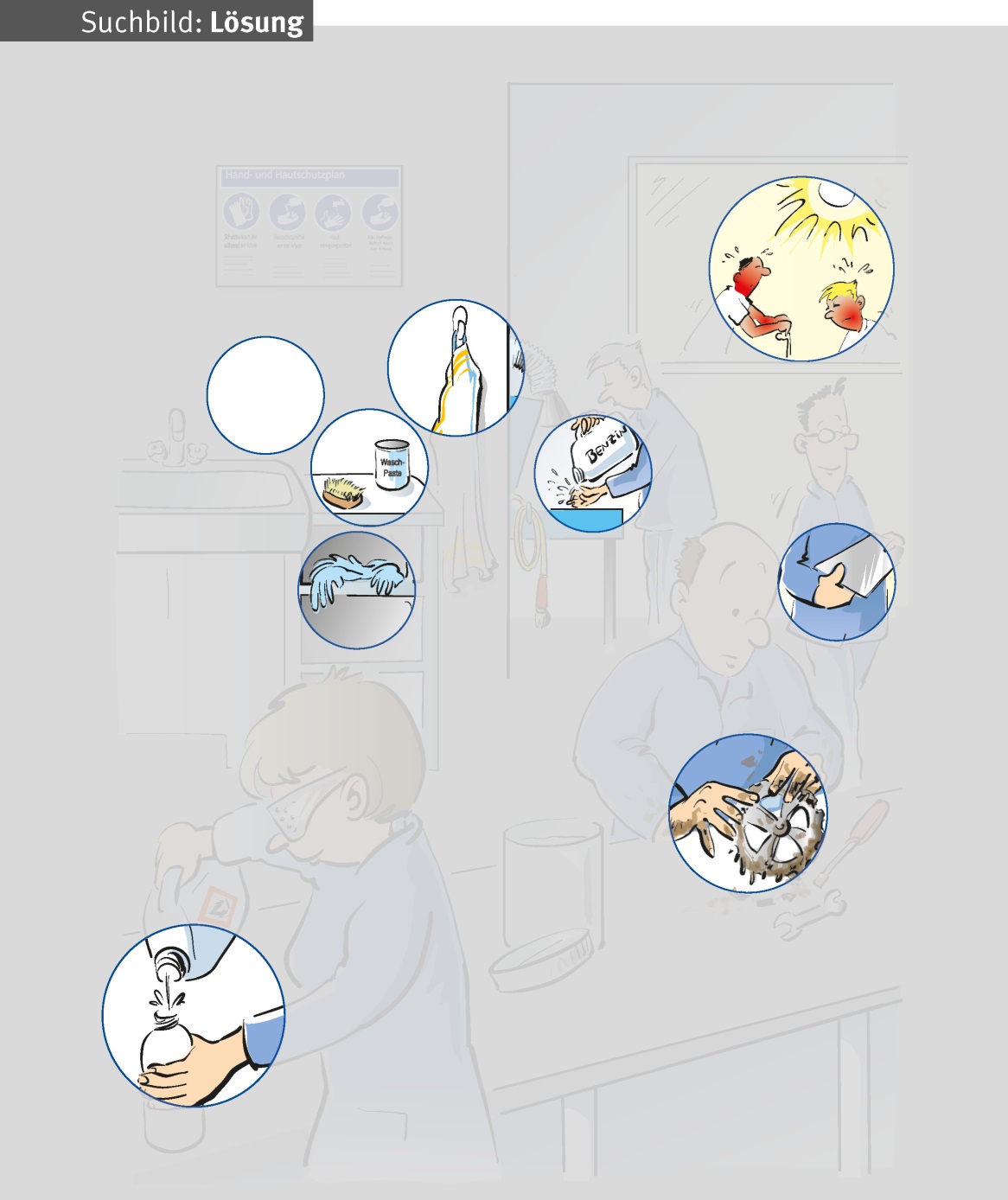 Fehler 2
Handtuchspender statt Gemeinschaftshandtuch
Seite 10
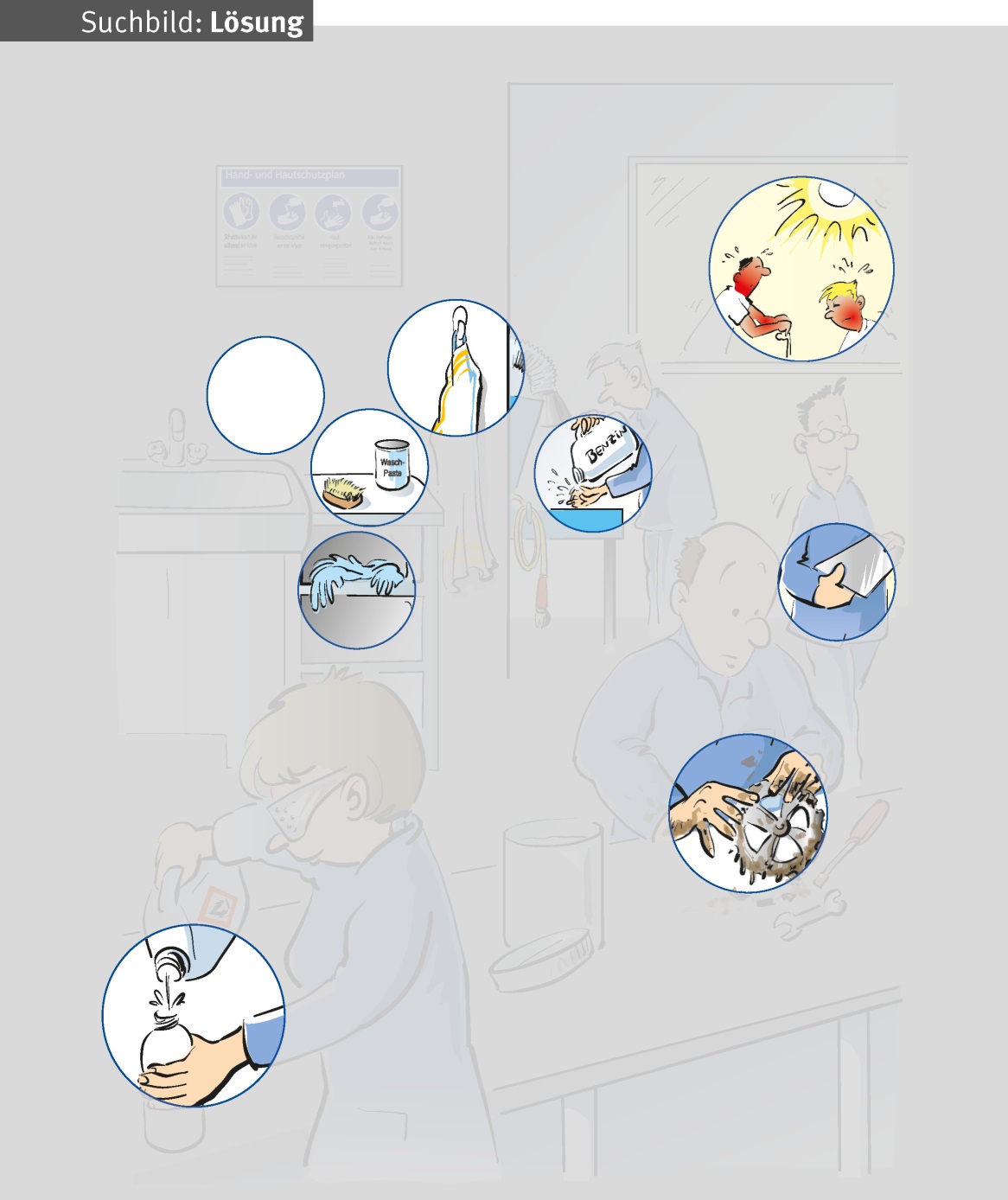 Fehler 3
Vor UV-Strahlung schützen
Seite 11
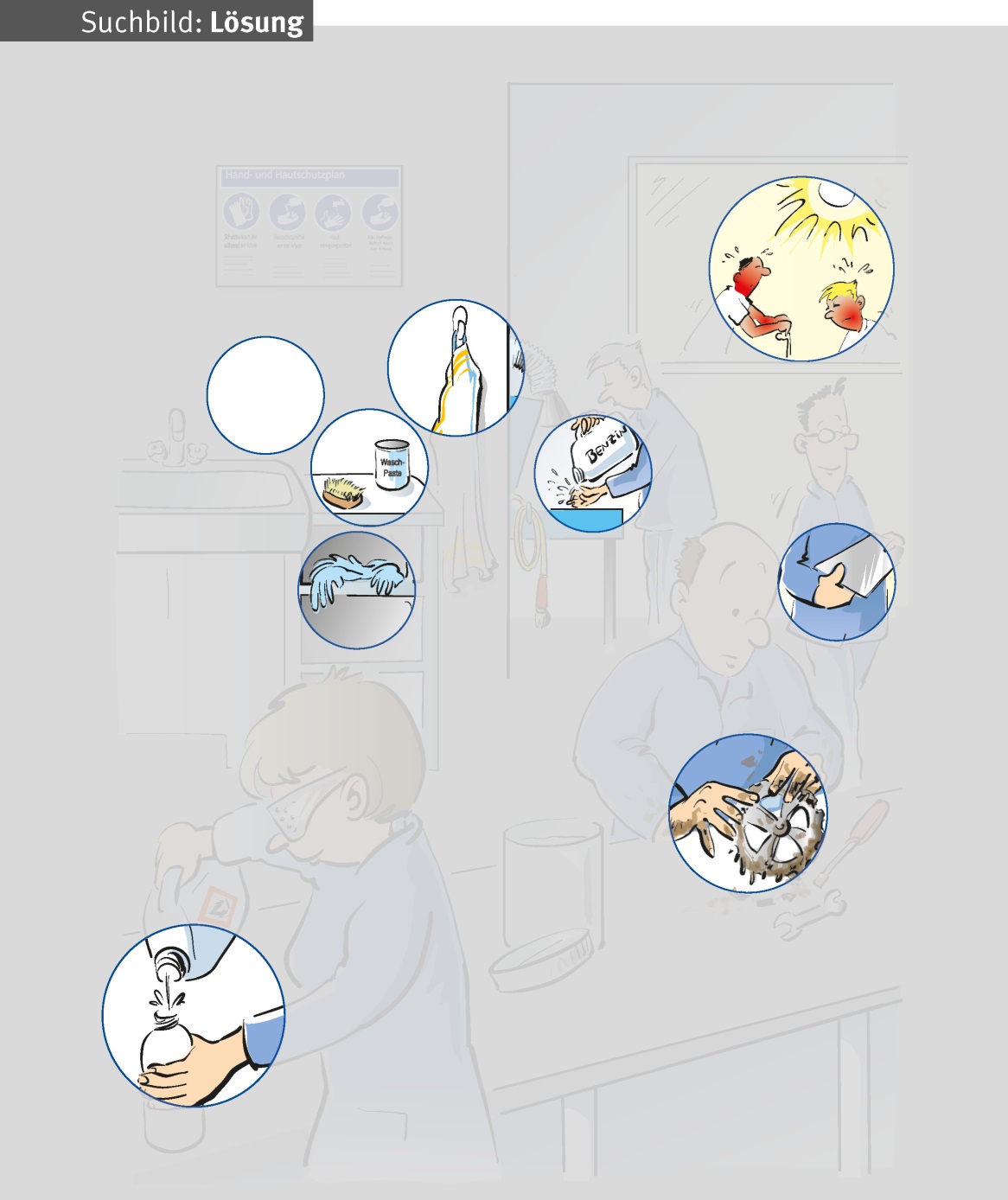 Fehler 4
Geeignetes, nicht abrasives Hautreinigungsmittel verwenden (d. h. keine Waschpaste und keine Bürste)
Seite 12
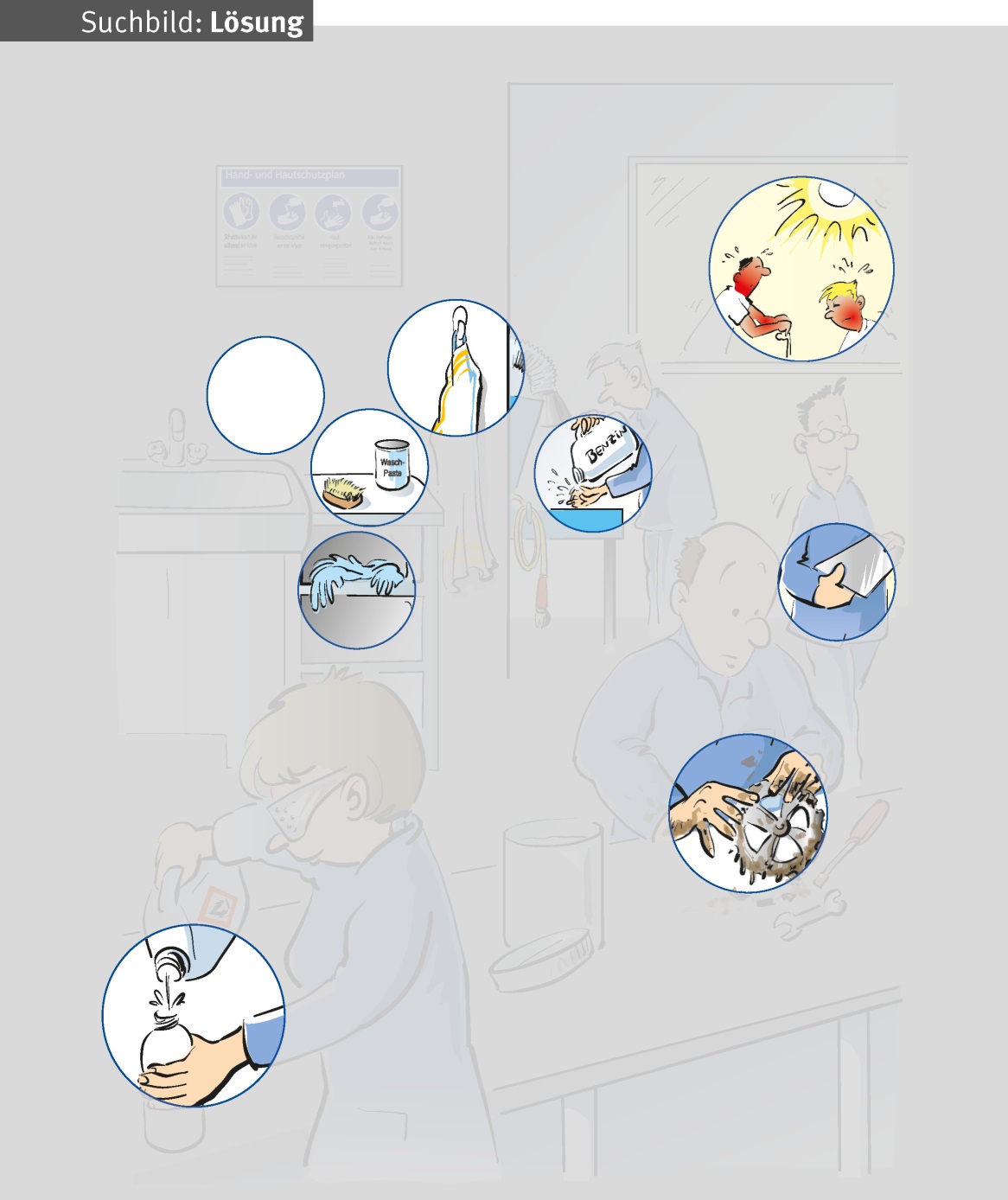 Fehler 5
Geeignetes Hautreinigungsmittel verwenden
Seite 13
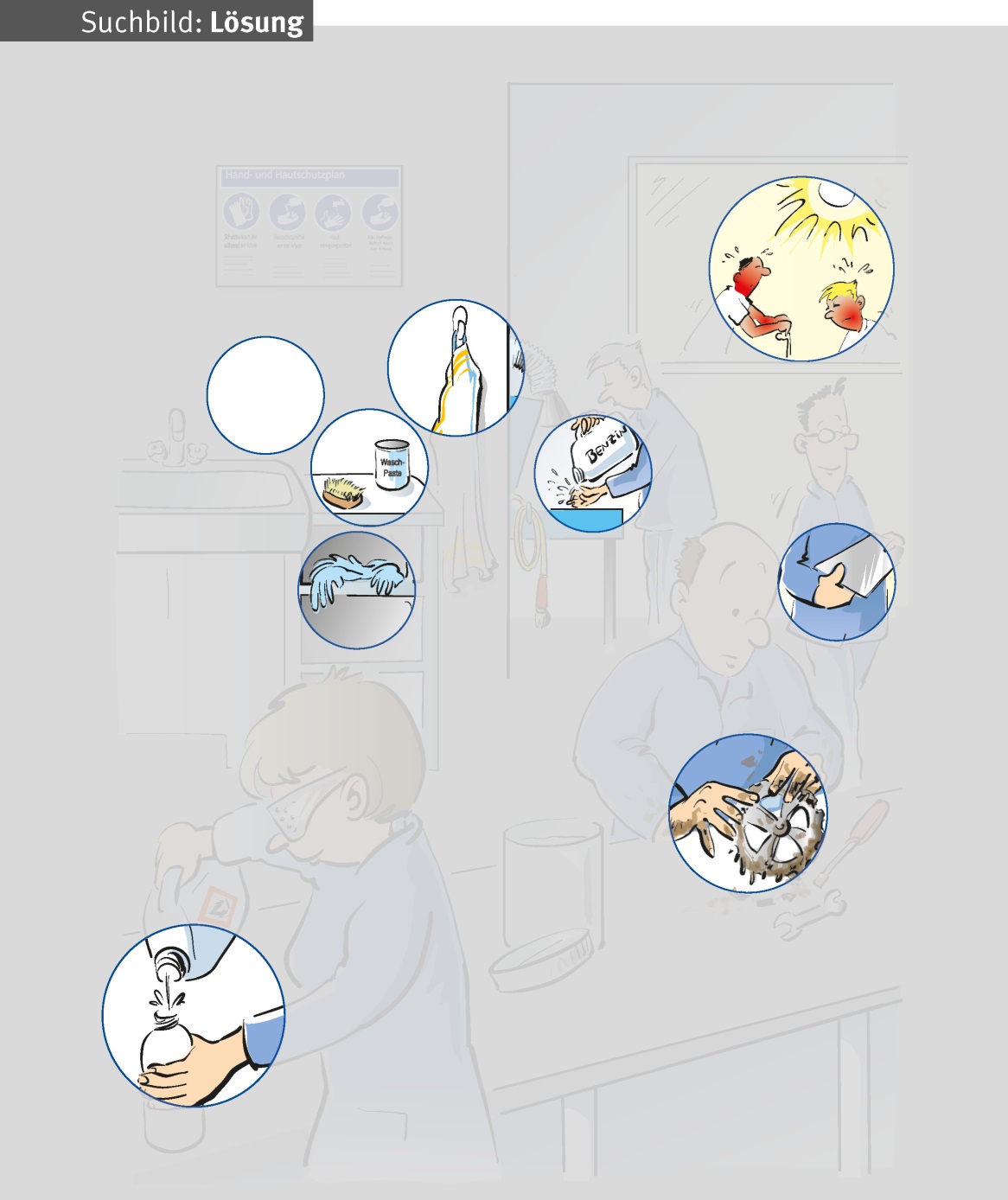 Fehler 6
Neue Schutzhandschuhe bereit-stellen, gebrauchte vorschrifts-gemäß entsorgen
Seite 14
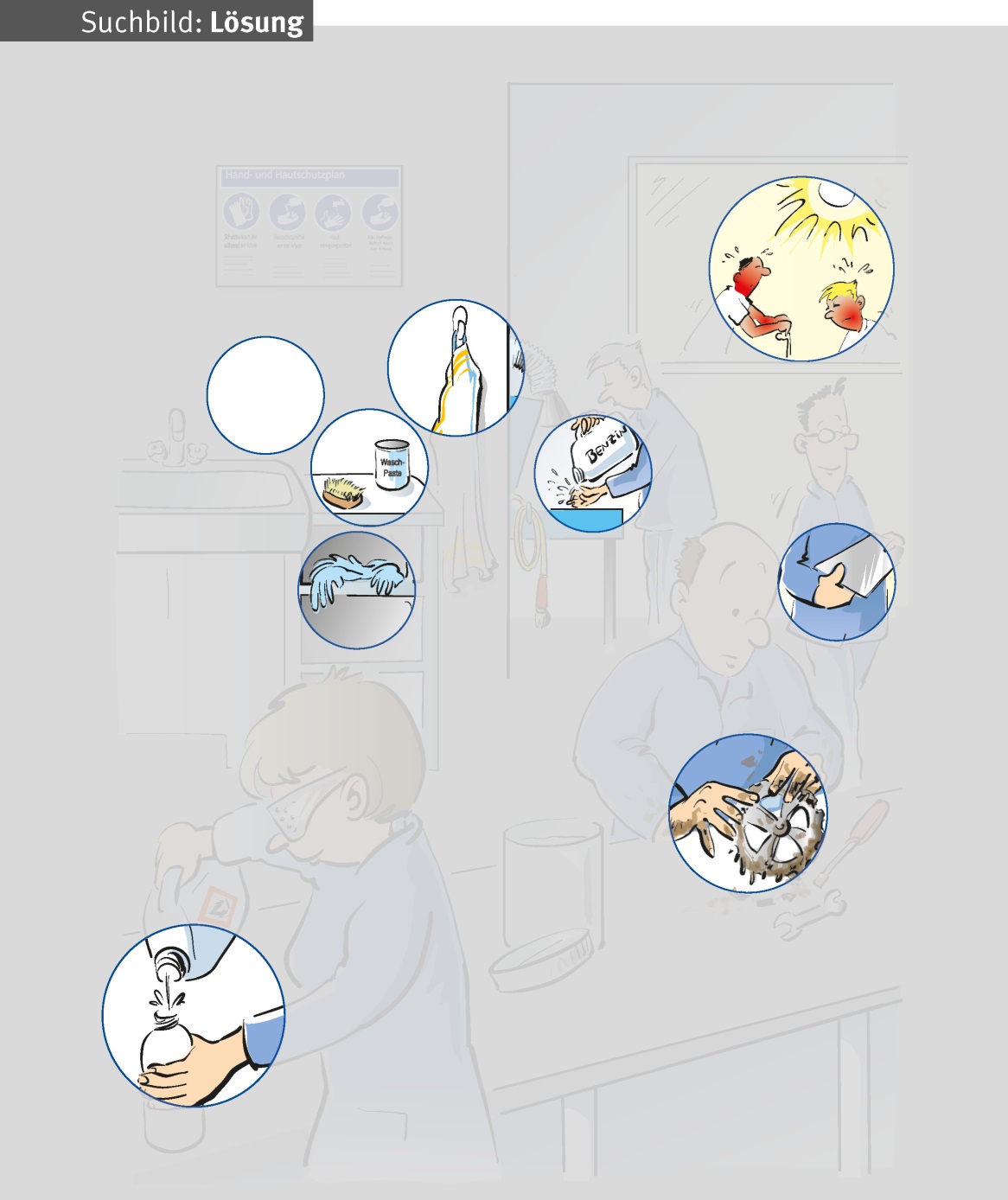 Fehler 7
Schutzhandschuhe gegen mecha-nische Gefährdungen verwenden (Schnittverletzungen)
Seite 15
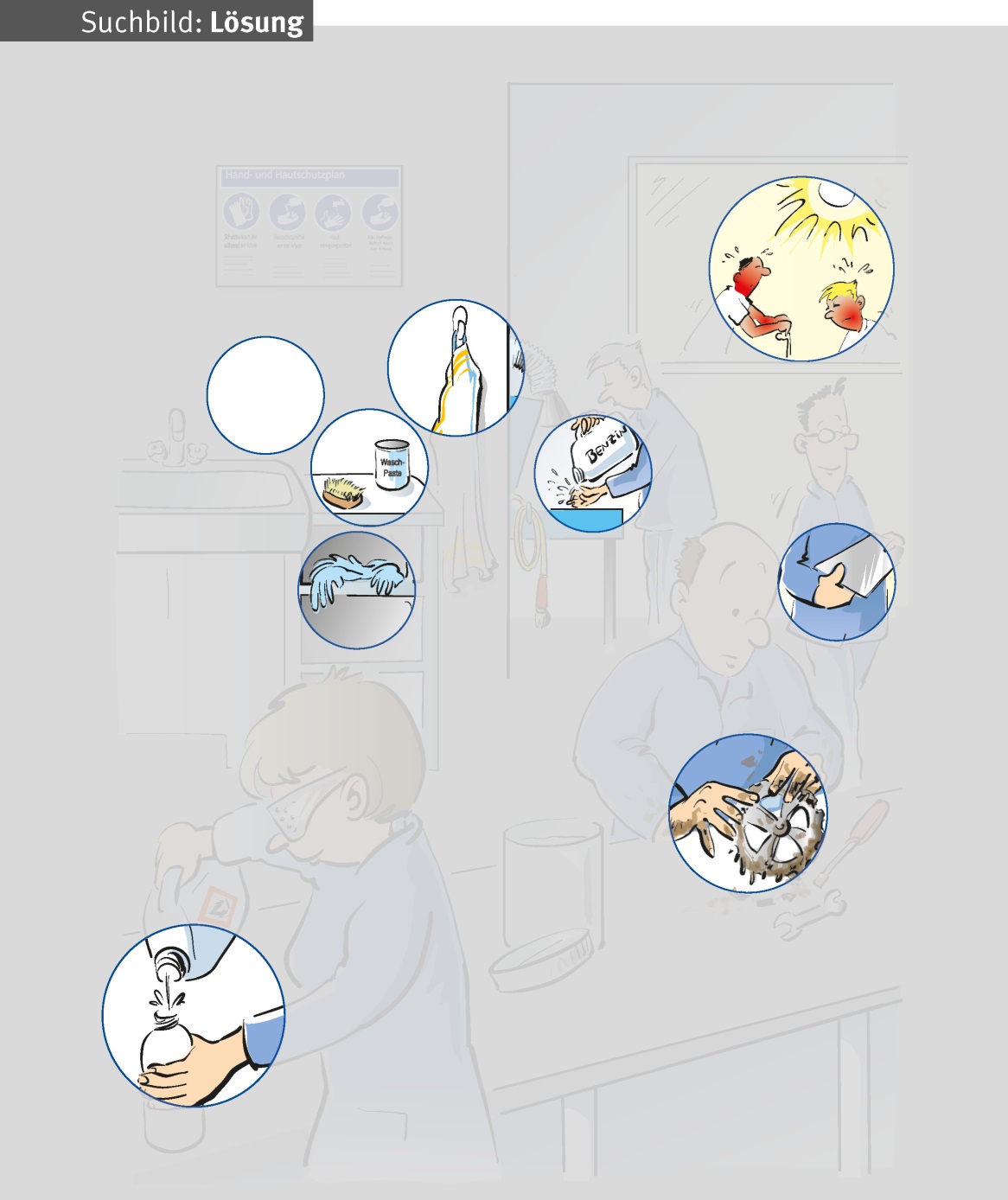 Fehler 8
Hautschutz, z. B. Schutzhand-schuhe, verwenden
Seite 16
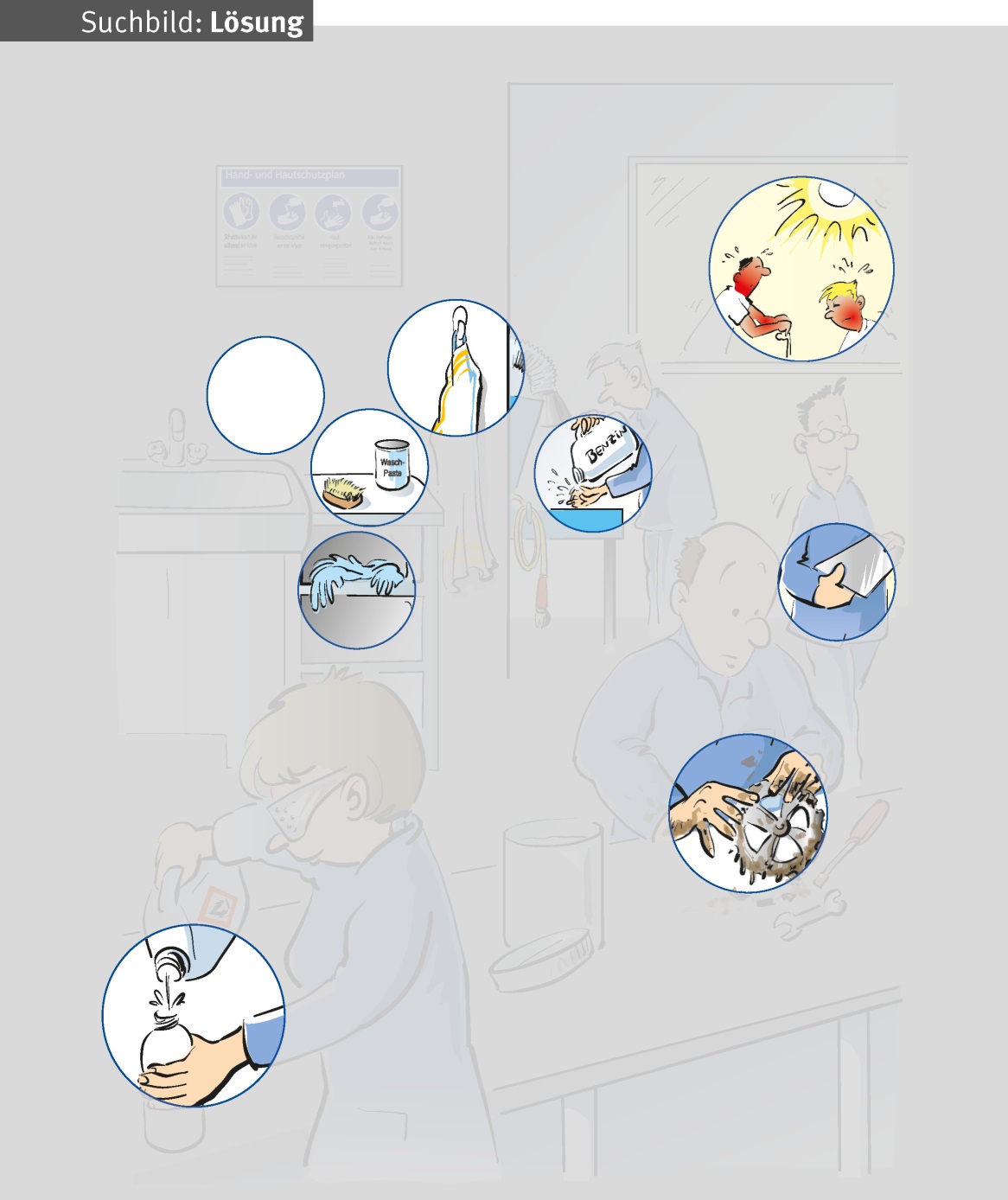 Fehler 9
Chemikalienschutzhandschuhe (und einen Trichter) verwenden
Seite 17
Weitere Sicherheitskurzgespräche
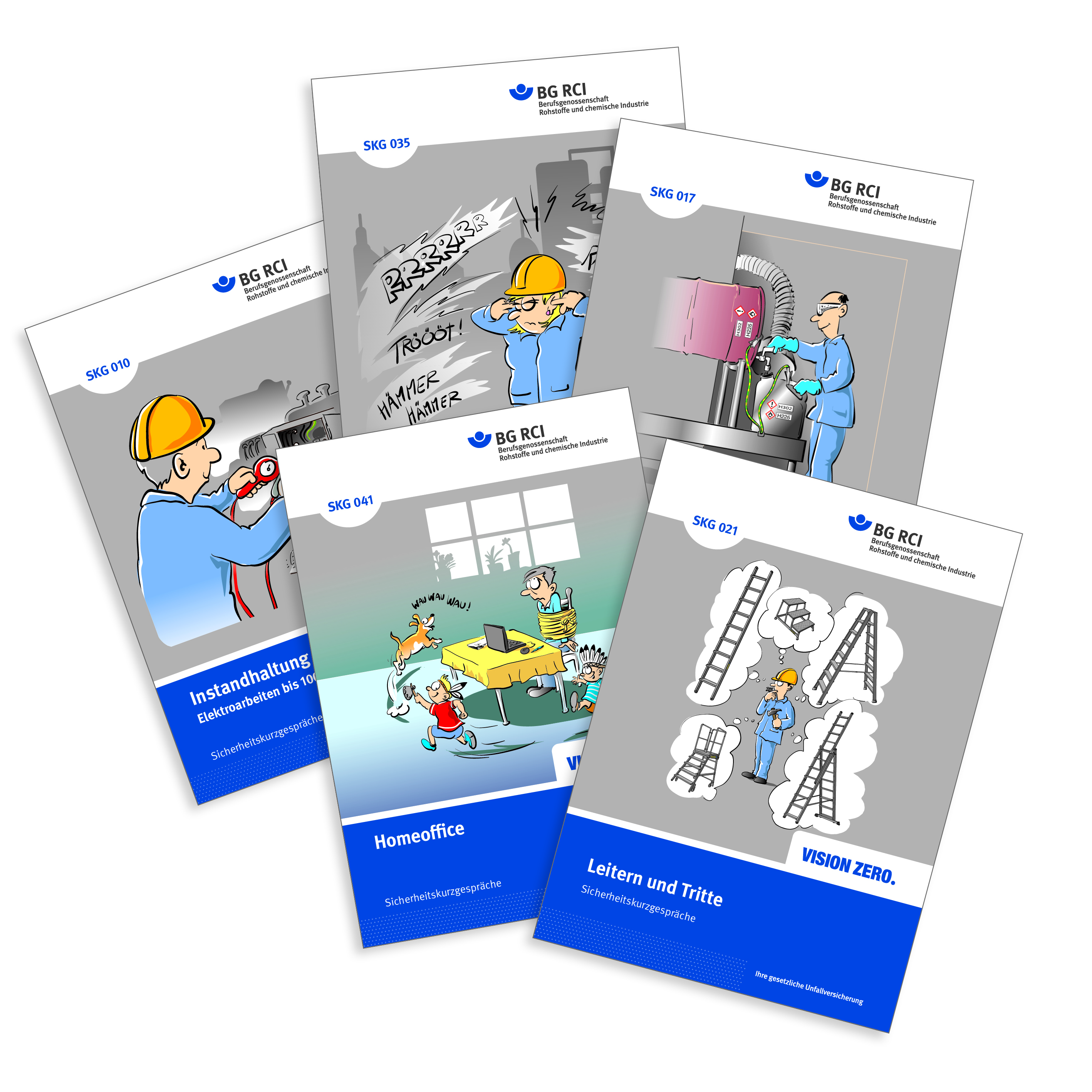 Die Reihe der Sicherheitskurzgesprächewird ständig um neue Themen ergänzt.
In den Druckfassungen finden Sie zu den einzelnen Lektionen weitere ausführliche Hinweise und Erläuterungen für Unterweisende.
Einen Überblick über die derzeit verfügbaren Themen erhalten Sie im Medienshop der BG RCI.
medienshop.bgrci.de
Seite 18